CS 548 Spring 2016Model and Regression Trees Showcase
by 
Yanran Ma, Thanaporn Patikorn, Boya Zhou

Showcasing work by 
Gabriele Fanelli, Juergen Gall, and Luc Van Gool
on 
Real Time Head Pose Estimation with Random Regression Forests
References
[1] Fanelli, G.; Gall, J.; Van Gool, L., "Real time head pose estimation with random regression forests," in IEEE Conference on Computer Vision and Pattern Recognition (CVPR), 2011, vol., no., pp.617-624, 20-25 June 2011.                     doi: 10.1109/CVPR.2011.5995458URL: http://ieeexplore.ieee.org/stamp/stamp.jsp?tp=&arnumber=5995458&isnumber=5995307[2] Hastie, Trevor; Tibshirani, Robert; Friedman, Jerome (2008). The Elements of Statistical Learning (2nd ed.). Springer. ISBN 0-387-95284-5. Page 587-588
Outline
Application: Real Time Head Pose Estimation with Random Regression Forests
Background & Importance
Formulate the Problem
Input & Labels
Training Set & Test Set
Algorithm: Random Regression Forest
Results
Short Description
This paper introduces a system  that can detect head pose in real-time. The detection algorithm uses random regression forests, which utilize several regression trees to make predictions. Since images do not have typical features for tree construction, the trees were trained from sets of randomly generated rules that maximize information gain.
Background & Importance
Problem: want to detect head pose in real time






Importance: allows for higher-level face analysis tasks e.g. emotion detection
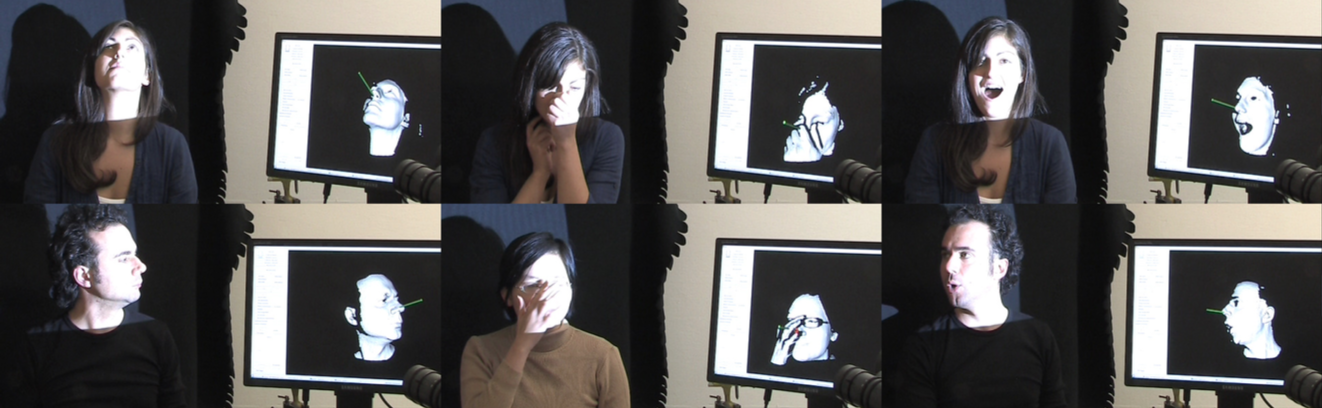 Image taken from [1]
Input
What is the input?
extracted visual feature “channels” from patches: 
depth values
X, Y, Z of geometric normal vectors
What is the resolution?
image in 640x480 range(fixed)
patches in 120x80 pixels (fixed)
What are patches?
randomly selected regions of pixels from an image
Image Channels
Depth
Normal Vector
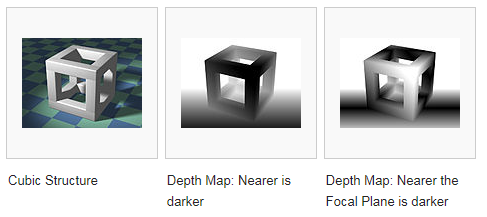 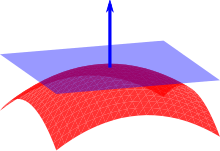 geometric 
normal vector
source: https://en.wikipedia.org/wiki/Depth_map
source: https://en.wikipedia.org/wiki/Normal_(geometry)
Each Image Will Look Like This
Input
What is the input?
extracted visual feature “channels” from patches: 
depth values
X, Y, Z of geometric normal vectors
What is the resolution?
image in 640x480 range(fixed)
patches in 120x80 pixels (fixed)
What are patches?
randomly selected regions of pixels from an image
Patches
What are patches?
randomly selected regions of pixels from an image
patches in 120x80 pixels (fixed)
Patches will be samples
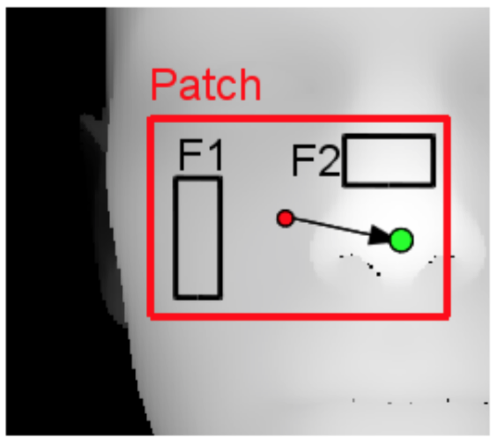 Image taken from [1]
What Are They Trying to Predict
Want: the direction the head is facing (the green line)






The green line can be obtained if we know:
The location of the nose
The rotation of the head
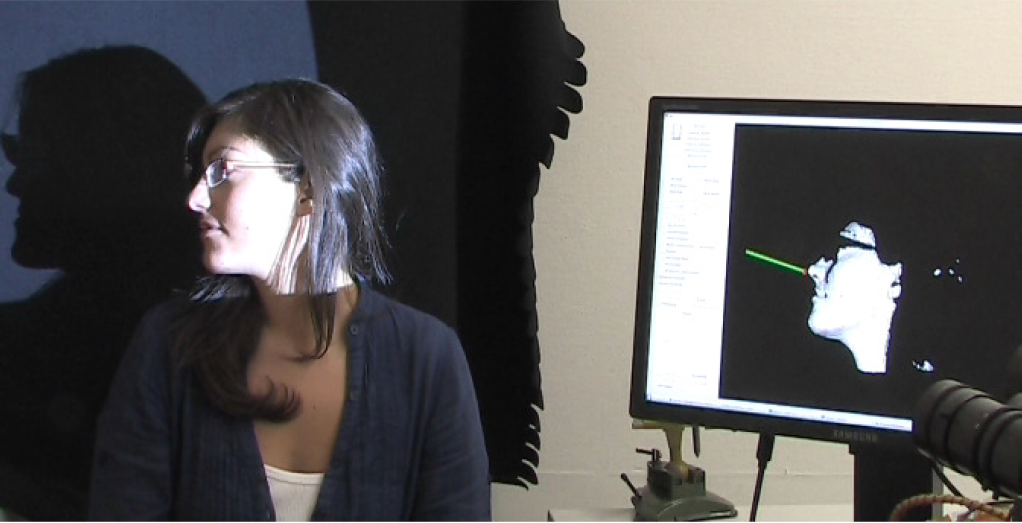 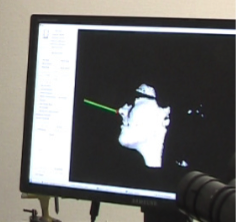 Images taken from [1]
Formulate the Problem: Labels
6 Labels:
<x, y, z>: a vector from the center of a patch to the nose
<yaw, pitch, roll>: the rotation of the head
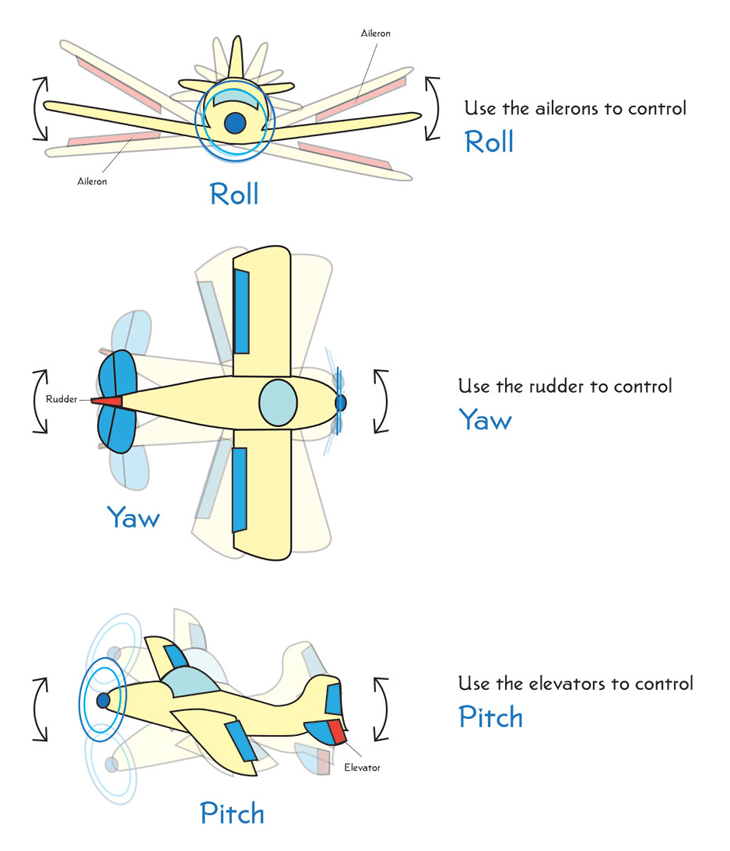 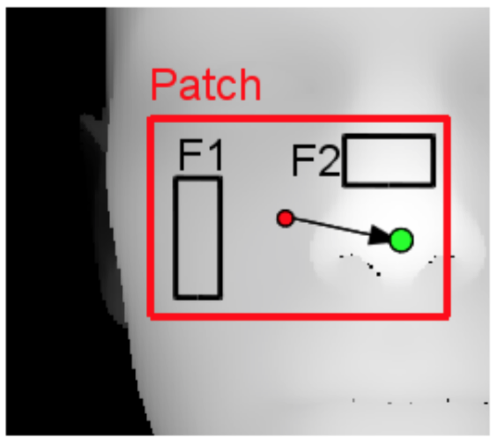 Image taken from [1]
Source: 
http://howthingsfly.si.edu/flight-dynamics/roll-pitch-and-yaw
Training Set
Advantage of synthetic generated face images
Easy to obtain large amount images
Accurate label annotations
Zero noise
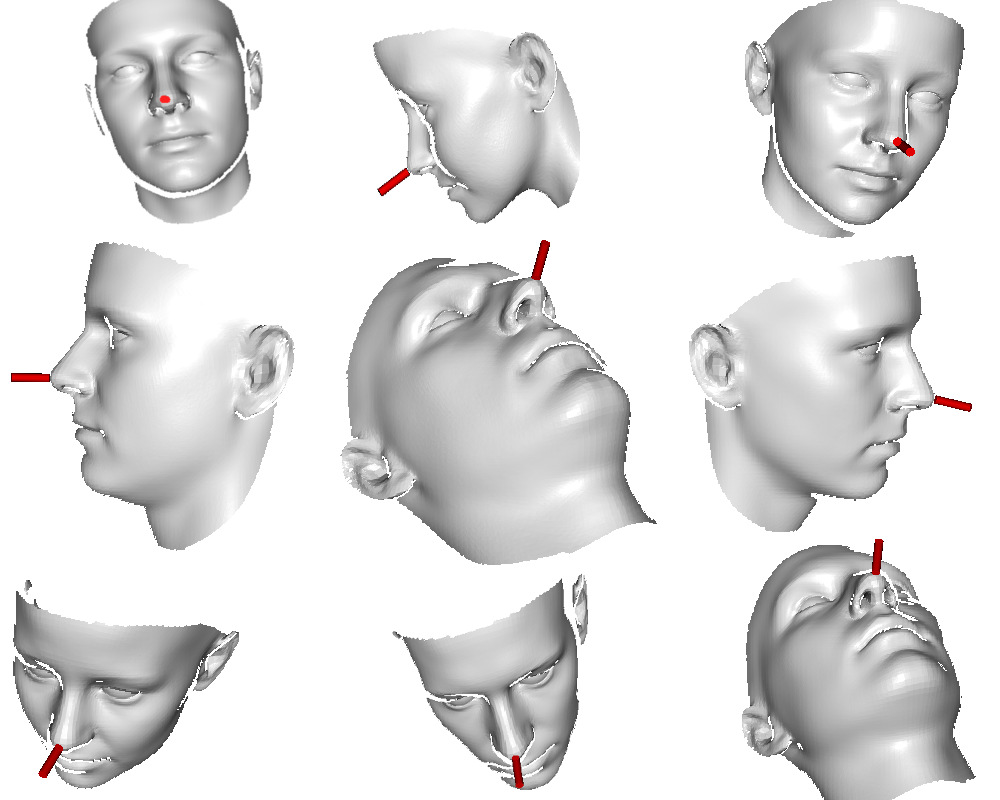 Image taken from [1]
Training Set
Training Set: generated using 3D model software
50,000 face images 
All in 640x480 range
Random variation of <yaw, roll, pitch> = <±95, ±50, ±20>
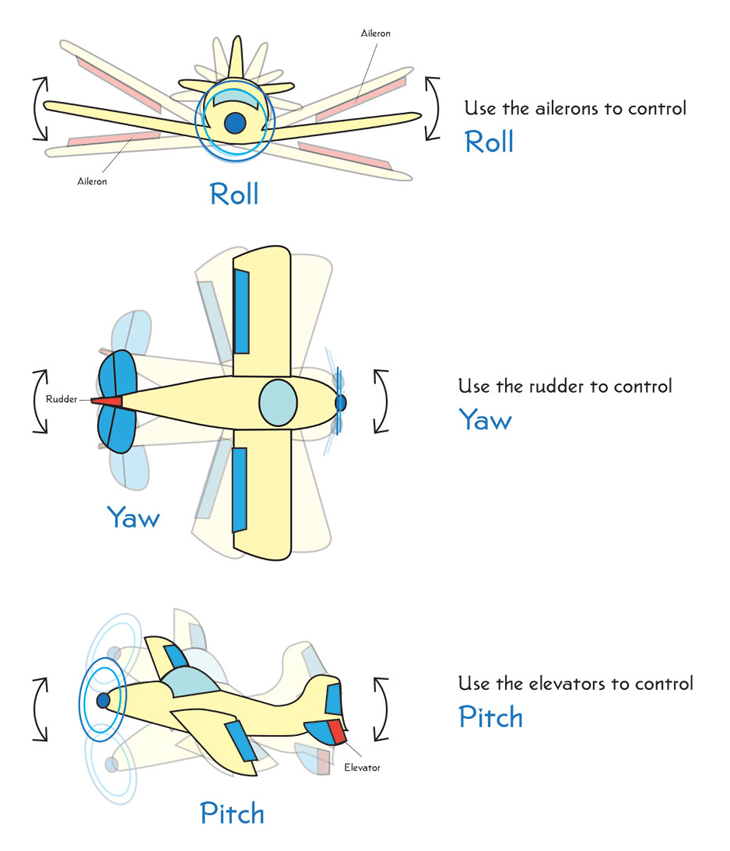 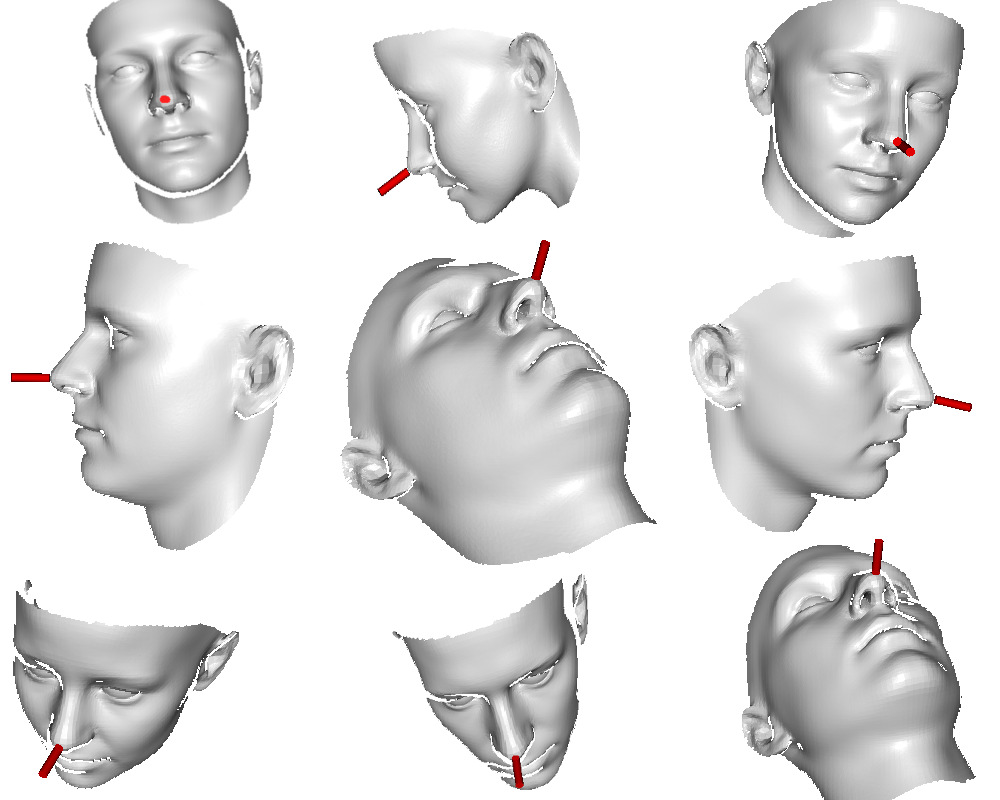 Image taken from [1]
Source: http://howthingsfly.si.edu/flight-dynamics/roll-pitch-and-yaw
Test Set
Test Set: ETH Face Pose Range Image Data Set
https://www.vision.ee.ethz.ch/datasets/headposeCVPR08/
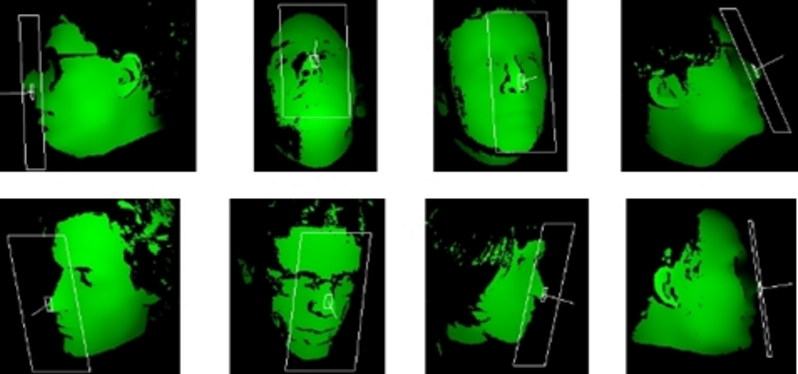 Test Set
Test Set: ETH Face Pose Range Image Data Set
Well-known published head pose data set
Big data set: over 10,000 images
Realistic data 
Ground truth (labels) is provided
Each image is 640x480
head pose range: ±90 yaw and ±45 pitch
https://www.vision.ee.ethz.ch/datasets/headposeCVPR08/
What is Random Regression Forest?
A forest is a group of trees
Random: each tree is trained with only a random subset of training set
Random subset of features
Random subsamples
Each tree behaves just like regular decision/regression tree.
What is Random Regression Forest?
Since each tree is trained on different subset and different features, they might be the same or different from one another
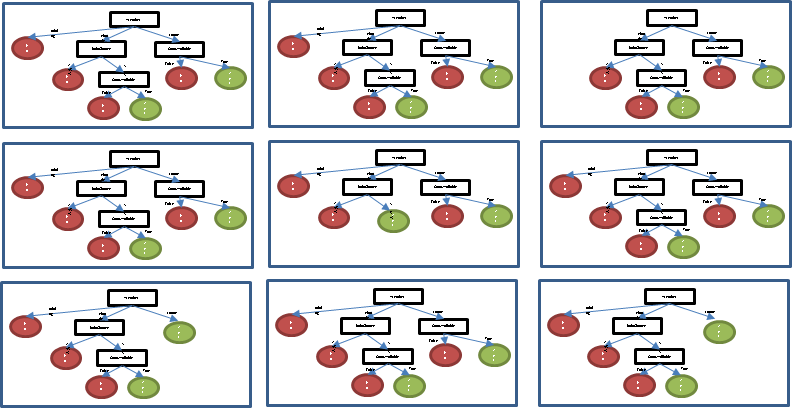 What is Random Regression Forest?
One prediction per input per tree, the final prediction:
nominal class (decision forest): majority votes
numeric class (regression forest): average prediction
Advantage of random forest:
Smaller training set per tree = smaller prediction variance
Less overfitting than trees
Refer to reference [2] for more details
Random Forest in This Application
Each tree is trained on a set of patches randomly sampled from training set
The data are all images, the “features” are totally different from the “obvious” features,such as weather=sunny.
How do they use the image to 
    construct the tree?
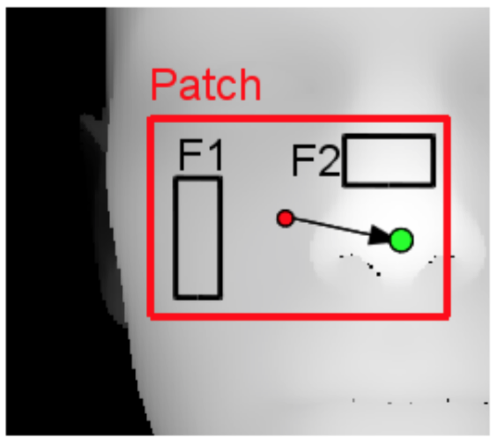 Image taken from [1]
What They Actually Do
Map of Image Channels i.e. depth, x, y, z
What They Actually Do
Randomly pick 2 regions of equal size: F1 and F2








and randomly generated threshold value τ = 15
What They Actually Do
Sum the numbers in each region






         

            F1 (green) = 187.      F2 (blue) = 100
What They Actually Do
Compare F1 - F2 with threshold value. 
If F1 - F2 > τ
right child
else
left child
In this case: F1 - F2 = 187 - 100 = 87 > 15
So this patch belongs to the right child
What They Actually Do
If we pick F1 (red) and F2 (blue)
Image 1: F1 – F2 = 0
Image 2: F1 – F2 = -1
Image 3: F1 – F2 = -18
Just by looking at F1 and F2, you can see image 3 is different from image 1 and 2 . The similar patches will move into the same leaves.
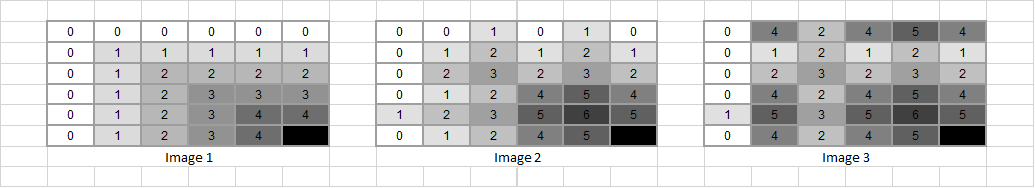 Summary of the Algorithm
For each non-leaf, there is a “binary test”
Each binary test is defined by: regions (F1 and F2), threshold (τ), and channel subset (I)


If the sum(F1. I_values) - sum(F2. I_values) > τ 
This patch belongs to the right child
Otherwise the left child
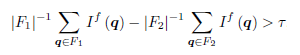 Construction of the Forest
50,000 face images
3,000 face images
3,000 face images
3,000 face images
25 patches per image
25 patches per image
25 patches per image
Regression Tree 1
Regression Tree 2
Regression Tree 3
Construction of a Tree (in the Forest)
Randomly generated rules for a node
75,000 patches
Construction of a Tree (in the Forest)
Separate patches with each rule. Compute entropy
75,000 patches
Rule: t1
<yes, no> = <y1, n1>Entropy = e1
Rule: t2
<yes, no> = <y2, n2>Entropy = e2
Rule: t3
<yes, no> = <y3, n3>Entropy = e3
Construction of a Tree (in the Forest)
Select the rule that give the most information gain
75,000 patches
Rule: t1
<yes, no> = <y1, n1>Entropy = e1
Rule: t2
<yes, no> = <y2, n2>Entropy = e2
Rule: t3
<yes, no> = <y3, n3>Entropy = e3
Most information gain = lowest entropy = e2 < e1 AND e2 < e3
Construction of a Tree (in the Forest)
Randomly generated rules for a node
75,000 patches
no
Satisfy rule
y2 patches
n2 patches
Construction of the Forest
Each tree is trained on sampled 3,000 face images
25 120x80 patches of are generated from each face image
Tree construction
Generate a lot of binary tests randomly {F1, F2, I, τ}
Use each rule to split the data into left and right child
Choose rule that maximize information gain:
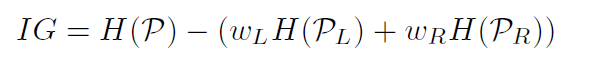 Construction of the Forest
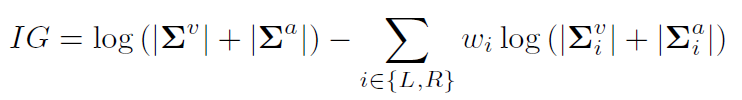 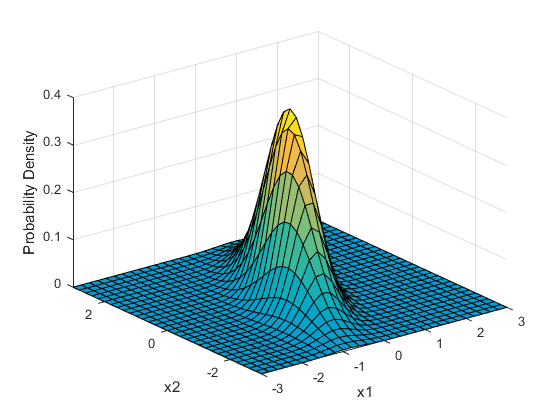 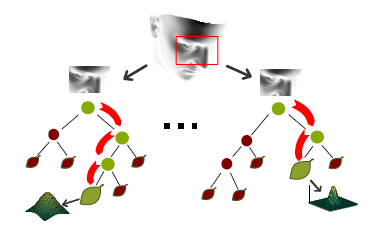 Image taken from [1]
http://www.mathworks.com/help/stats/multivariate-normal-distribution.html
Experiments: Deal with Outliers
Discard all Gaussians with a variance > maxv = 400
Remove outliers using 10 mean-shift iterations
Intuition: use “mean” to draw a sphere to find outliers
Inside the sphere (green) = survive to the next iteration
Outside the sphere (blue) = eliminated
Green cylinder = estimated face direction                from estimated nose center
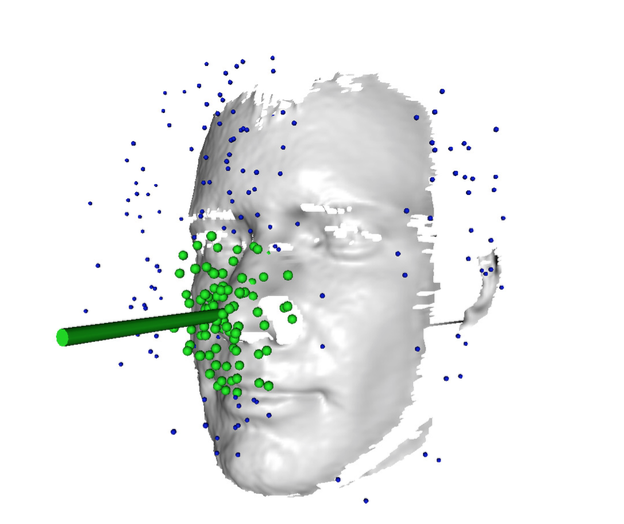 Image taken from [1]
Results
Accuracy: 90.4% (“correct” threshold = ±10°)
Number of input channels (depth, x, y, z)
More = superior accuracy but slightly slower
Number of tree ≤ 15 and stride ≥ 20
≤ 40 ms/frame = 25 frames/sec = standard movie FPS
Intel Core i7 @ 2.67GHz
Increase tree = more accurate but slower
Decrease stride =more accurate but slower
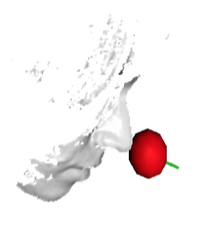 Image taken from [1]
Real-Time Performance
Real-time System
Intel Core 2 Duo @ 2GHz. 2GB of RAM
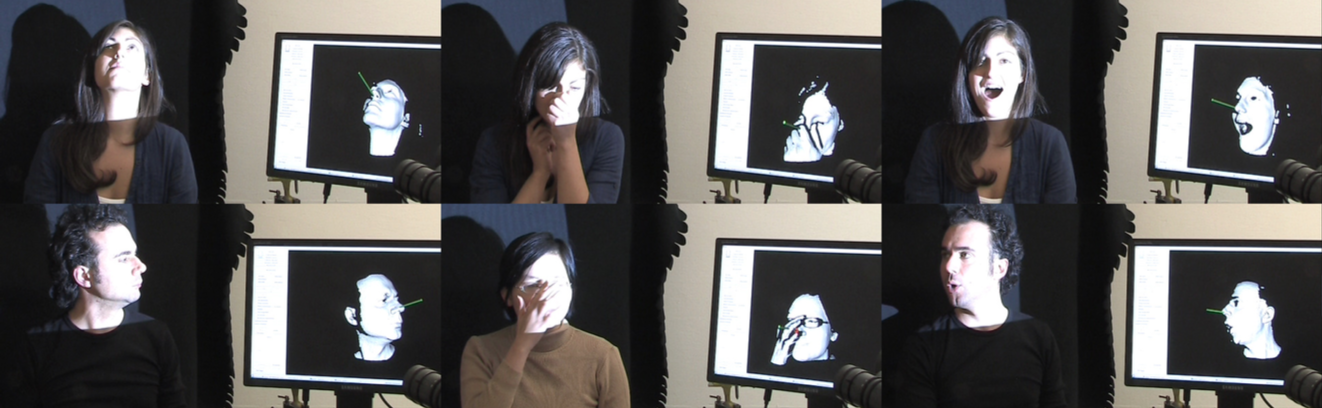 Image taken from [1]
Discussion
Did they do as they claim?
Real-time
Number of tree ≤ 15 and stride ≥ 20
Accuracy
90.4% with 10° threshold
6.5%: all votes are deleted by mean-shift
In real-time system, video feed is 25 frames/seconds
There are a lot of room for error correction
Question and Answer
Additional Figures
Performance of the algorithm with only depth compared to depth + <x,y,z>
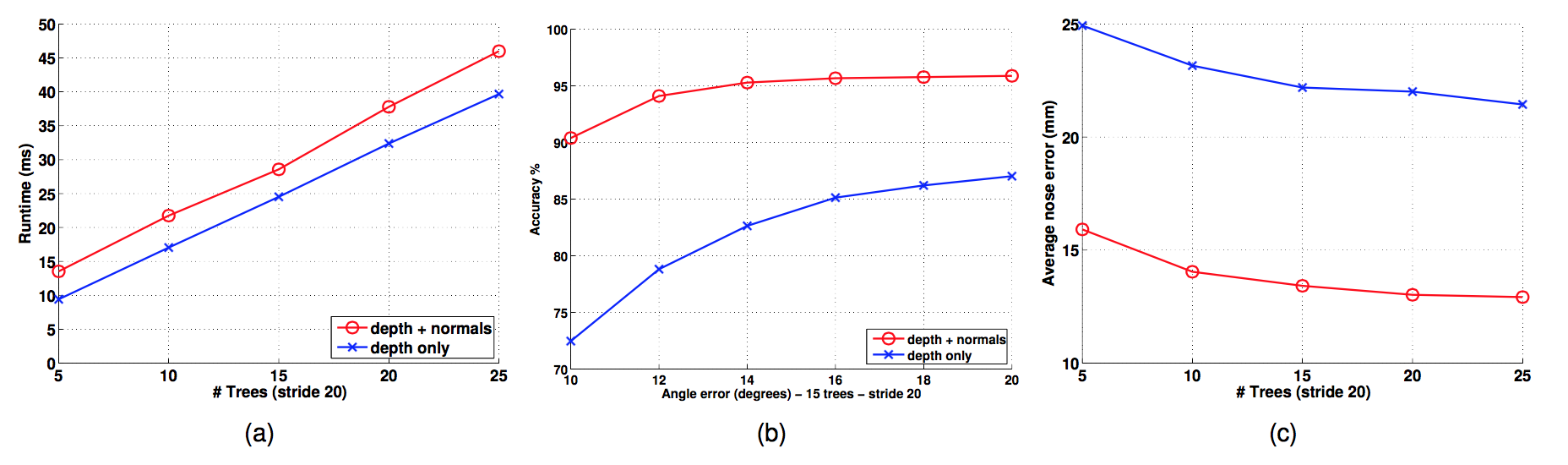 Graphs taken from [1]